PV255 – Rozhraní ve hrách
Hráč má pocit, že kontroluje herní zážitek
Jiří Chmelík
podzim 2016
Osnova
Úvod

Fyzická rozhraní
Vstup
Výstup

Virtuální rozhraní
Menu
Text
In-game prvky
Návrh

VR
Úvod
Cíl dobrého rozhraní:
Hráč má pocit, že kontroluje herní zážitek
Epic Kinect fail video

Dobré rozhraní hráč nevnímá:
„Good design is not easy to create—it is just easy to use“ 
Brent Fox

Způsob ovládání zásadně ovlivňuje game-play:
Point & click adventury
Lze ovládat téměř čímkoli 
Závodní hry:
 klávesnice vs. Kinect vs. Game-pad vs. volant
FPS, MOBA
Cokoli jiného než klávesnici a myš?
Úvod – rozhraní
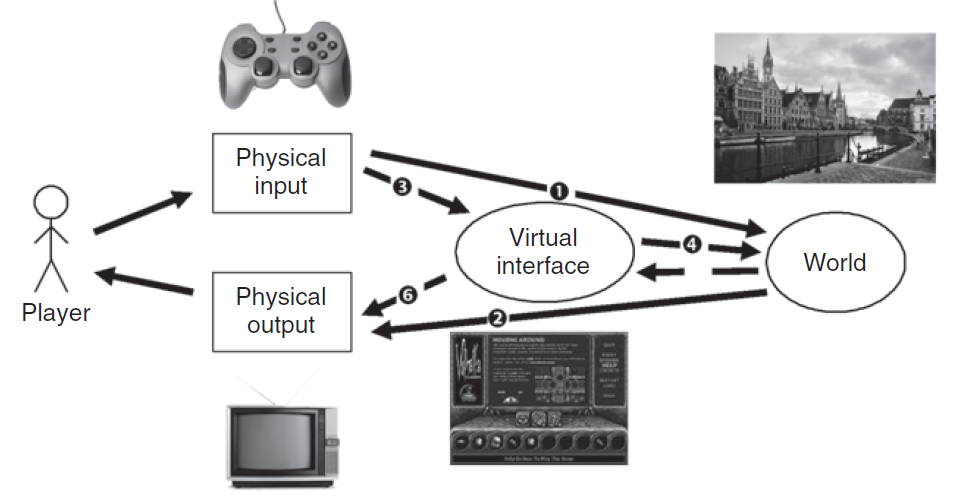 Úvod – mapování
Vztah mezi vstupem a jeho významem
Fyzická vrstva: 
Vstup: stisk tlačítka
Význam:
přímé rozhraní – výstřel, skok, …
Nepřímé rozhraní – kliknutí na element virtuální rozhraní

Virtuální vrstva:
Vstup: Kliknutí na ikonku: 
Význam: „zavřít“
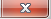 Úvod – mapování
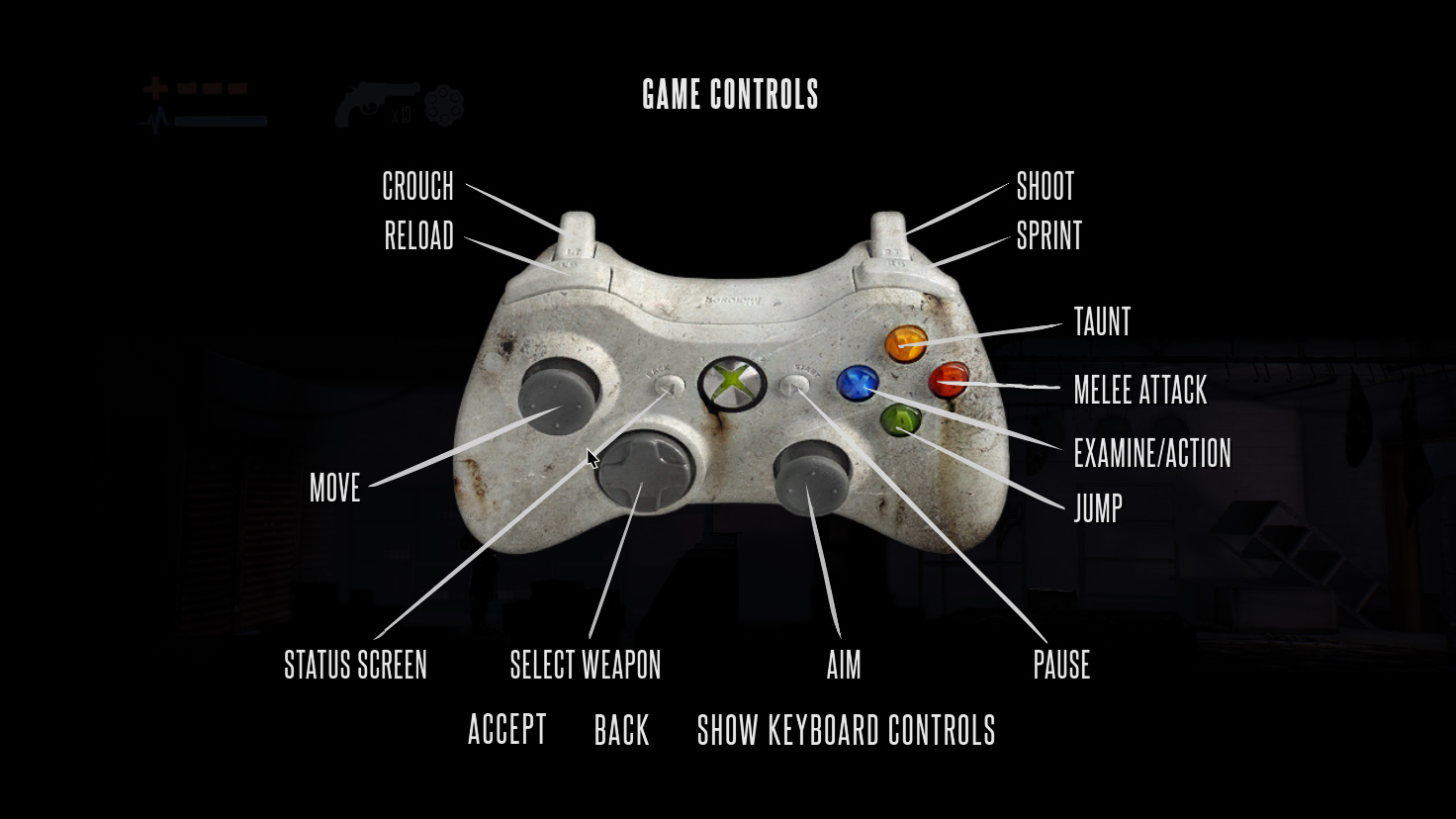 Deadlight (2012)
Osnova
Úvod

Fyzická rozhraní
Vstup
Výstup

Virtuální rozhraní
Menu
Text
In-game prvky
Návrh

VR
Taxonomie – vstupní zařízení
Digitální, binární
Klávesnice

Analogové, spojité
Pohyb myši, páka joysticku
Sledování polohy 
gyroskop, akcelerometr, GPS, …
Kinect, WII, PS Move, Leap Motion, …, Motion Tracking
Kombinace
Myš
Volant, letecká páka
Herní ovladač (gamepad)
Dotyková plocha

Brain-computer interaction
Wrist-band
EEG
Taxonomie – výstupní zařízení
Zobrazovací zařízení:
Hodinky, mobilní telefony, tablety
Monitory, televize, projektory
Brýle, helmy

Zvuk:
Mono, stereo, surround, dolby atmos, …
Mobilní telefon, notebook, sluchátka, repro-soustava

Silová zpětná vazba:
Vibrace
Haptika
[Speaker Notes: Obrovský rozsah]
Vstupní zařízení – klávesnice
Jednoduchá implementace (stavy on/off)
Ideální k: 
Přepínání stavu (střílím / nestřílím)
Navigace ve čtyř-směrném prostředí (mapa, sklepení)
Rychlé spouštění velkého množství akcí:
Kouzla, schopnosti
„hot keys“
„komba“ 
Mortal Kombat, 
Magicka
Zadávání textu

Nepřímé, ale pro hráče známé mapování (WASD, …)
Vstupní zařízení – klávesnice
Star Citizen
Vstupní zařízení – gamepad
Kombinace digitálního a spojitého vstupu:
Digitální: tlačítka, směrové páky
Spojité: spouště, páky
touchpad

Výhody
Ergonomie – vyvíjeno přímo pro hry

Nevýhody / rizika
menší rozsah spojitého pohybu než u myši
Kombinace malých, přesných a velkých, rychlých pohybů je problém
Omezený počet vstupů – riziko špatného návrh rozhraní, mapování
Kvalita mapování…
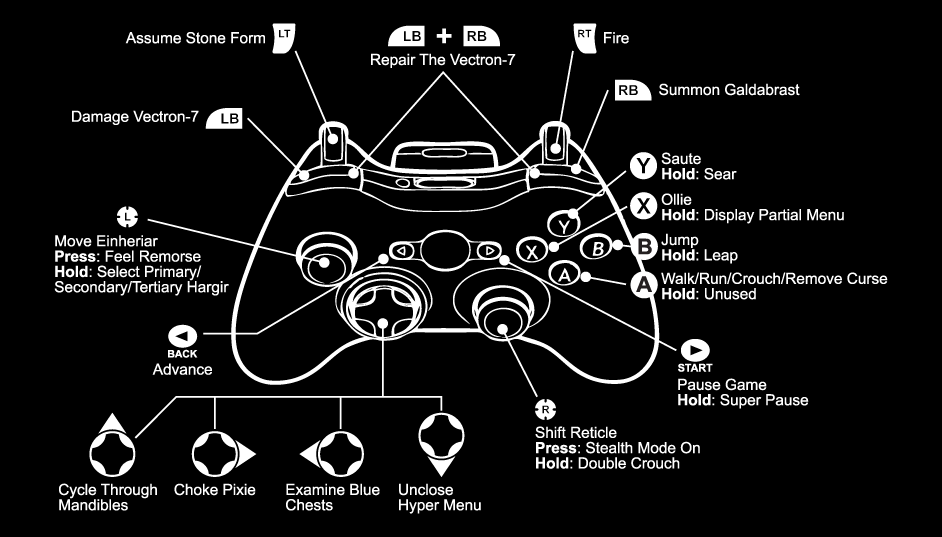 Vstupní zařízení – gamepad
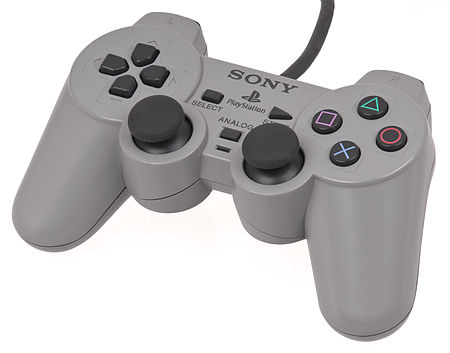 DualShock (1997)
Vstupní zařízení – gamepad
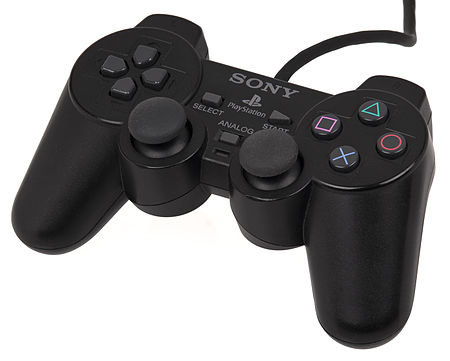 DualShock 2 (2000)
Vstupní zařízení – gamepad
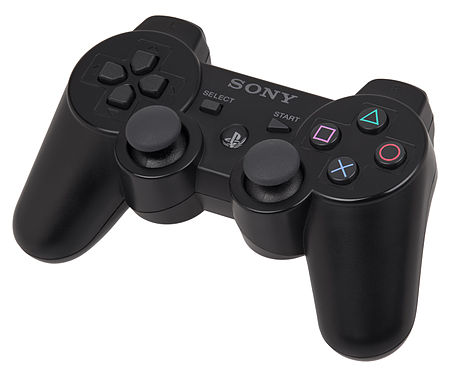 DualShock 3 (2007)
Vstupní zařízení – gamepad
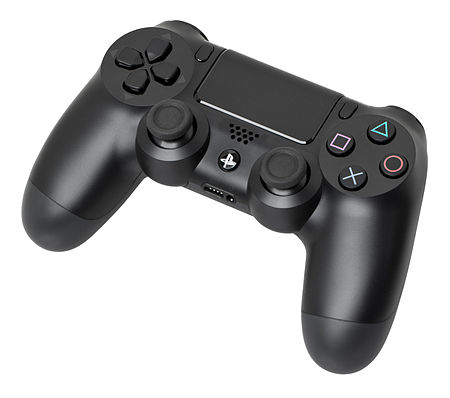 DualShock 4 (2013)
V(ý)stupní zařízení – dotykový displej
Přímé mapování pohybu prstů na akci

Ideální pro hry typu:
Tapping (flappy bird)
Point & click – adventrury, puzzle
point & drag (Angry Birds)
Swipe (Fruit Ninja)

Spojité „směrování“
virtuální joystick,
Dvojice joysticků (twin stick, dual stick),
Ještě menší rozsah než u game-padu

Problém – velký rozsah fyzické velikosti dostupných zařízení
Velikost, umístění ovládacích prvků
V(ý)stupní zařízení – mobilní herní konzole
Kombinace game-padu a (dotykového) displeje:
Nintendo 3DS, WII U, Nintendo Switch
Playstation Vita

Výhody:
Mobilita
Velká variabilita vstupů
Konektivita 

Nevýhody:
Menší rozšíření
Menší výkon zařízení

Trend
Samostatné hraní na mobilní konzoli
Party hraní
Propojení s klasickou konzolí, televizí
Vstupní zařízení – snímání okolí
Telefony, tablety:
Gyroskop, akcelerometr, gps
Zhruba: aktuální orientace zařízení
Změna orientace zařízení
Spojitý vstup, jedna, maximálně dvě osy
Vhodné pro herní mechaniky:
Řízení (arkádové, ne simulace)
naklánění (vyvažování),
???

Kamera
Hry v rozšířené realitě (augmented reality games):
PulzAR: https://www.youtube.com/watch?v=BTbYd_hn-J8#t=34
Sociální interakce ve hrách?
GPS 
Hry v rozšířené realitě: https://www.youtube.com/watch?v=yNYfkxqiB6g
Vstupní zařízení – snímání polohy
Konzole, PC
Microsoft Kinect, Nintendo WII, Playstation Move, …

Výhody:
Přímé mapování fyzického pohybu na herní akce
Běhání, skákání, uhýbání, …
Sportovní náčiní, světelný meč
Možnost rozšíření o fyzické propriety (volant, zbraň, tenisová raketa, …)
Větší ponoření hráče do hry
Fyzický pohyb
Módní vlna
Vstupní zařízení – snímání polohy
Konzole, PC
Microsoft Kinect, Nintendo WII, Playstation Move, …

Nevýhody
Cena, menší rozšíření mezi hráči, různé generace snímačů
Příliš velké očekávání hráčů
Malá přesnost, rychlost, spolehlivost snímání
Příliš dlouhá odezva
Nutnost implementovat herní „asistenty“ (řízení, míření, …)
Hra musí být mnohem tolerantnější
Fyzický pohyb
Únava – nutno upravit návrh game-play
Nebezpečí úrazu (obzvlášť multiplayer) : https://www.youtube.com/watch?v=dGdNr89Cf3Q
Vstupní zařízení – specifické
Volant, letecká páka, kytara
Pouze pro specifické herní žánry
Málo rozšířené, spíše u „profi“ hráčů

WII fit, DDR, …
Nové způsoby interakce
Málo rozšířené, i causal hrači

Hráči to vždy budou „zkoušet“:
CC s volantem: https://youtu.be/Fl35QCbMi-c?t=13s
DDR mastering: https://www.youtube.com/watch?v=3l-mRWtBGsA
Vstupní zařízení – extra
Guitar Hero (2005)
Vstupní zařízení – extra
Guitar Hero
Vstupní zařízení – extra
Guitar Hero
Vstupní zařízení – extra
Rocksmith (2012)
[Speaker Notes: Eric Clapton - brownie Stratocaster]
Osnova
Úvod

Fyzická rozhraní
Vstup
Výstup

Virtuální rozhraní
Menu
Text
In-game prvky
Návrh

VR
Výstupní zařízení – obraz
Zajímá nás – ovlivňuje návrh, použitelnost GUI:
Fyzická velikost
Rozlišení
Barevné podání

Dále ovlivňuje hratelnost:
Rychlost odezvy – záleží na herním žánru…
Výstupní zařízení – obraz
U mobilních zařízení navíc:
Viditelnost na slunečním světle

U dotykových displejů navíc:
Stínění si vlastní rukou
Přesnost dotyku

Příklad:
Chceme navrhnout logickou hru na čtvercové mřížce. Jak velká může být mřížka?
Dáno pravidly hry – Šachy, Go
Libovolně – Piškvorky, Reverzi, … podle čeho zvolit?
Dáno návrhem hry – Numerus … podle čeho zvolit?
Výstupní zařízení – obraz
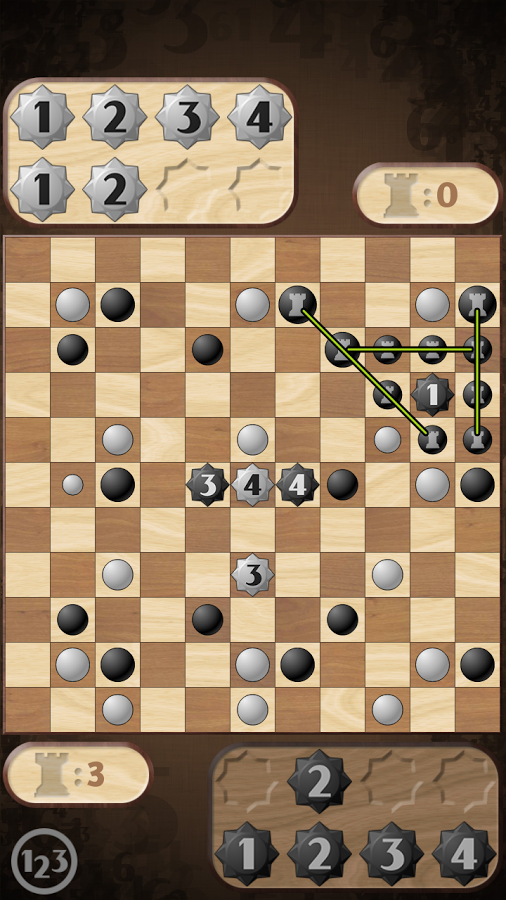 Numerus (Android)
[Speaker Notes: Původní mřížka – 14 x 14
Nová – 11 x 11]
Výstupní zařízení – hudba
Zajímá nás:
Kde vzít
Kolik, jak to přehrát, míchat
Jak to synchronizovat
Kvalita (mobil vs. kvalitní sluchátka)
Výstupní zařízení – vibrace
Obsaženo v:
Herních ovladačích 
Mobilních zařízeních

Využití – informace pro hráče:
Zpětná vazba (náraz, jízda mimo asfalt, střelba, výbuch, dopad z výšky, zemětřesení, …)
Součást puzzle – FEZ – „rumble puzzle“
Výstupní zařízení – rozšířená realita
Mobilní zařízení:
Využití existujícího HW – mobilní telefony, mobilní konzole
Kombinuje známe herní principy s obrazem reálného světa:
AR toolkit 
AR Basketball: https://www.youtube.com/watch?v=1sqaLdAiCH8
Střelba na letající objekty, …
Pokemon Go
Výstupní zařízení – rozšířená realita
Brýle – Google Glasses, Holo Lens a další:
Lukostřelba: https://youtu.be/3uHfgK0OOSQ?t=32s
AR FPS: https://youtu.be/-sSsRIhVYB4?t=20s
Výstupní zařízení – virtuální realita
Helma zcela zakrývající výhled na reálný svět:
Cardboard VR
Samsung Gear
Oculus Rift
HTC Vive
Playstation VR
Brzo mnoho dalších...
Výstupní zařízení – virtuální realita
„Cardboard VR“
Výstupní zařízení – virtuální realita
Samsung Gear VR
Výstupní zařízení – virtuální realita
Samsung Gear VR
Výstupní zařízení – virtuální realita
Sony – project Morpheus (vizualizace)
Výstupní zařízení – virtuální realita
Sony – project Morpheus (realný prototyp)
Výstupní zařízení – virtuální realita
Sony – Playstation VR
Výstupní zařízení – virtuální realita
Oculus Rift – vizualizace
Výstupní zařízení – virtuální realita
Oculus Rift – Developer Kit 1
Výstupní zařízení – virtuální realita
Oculus Rift – Developer Kit 2
Výstupní zařízení – virtuální realita
Oculus Rift – Developer Kit 2
Osnova
Úvod

Fyzická rozhraní
Vstup
Výstup

Virtuální rozhraní
Menu
Text
In-game prvky
Návrh

VR
Virtuální rozhraní / GUI
Jaké informace hráč chce / potřebuje vědět?
Kdy je potřebuje:
Neustále?
pouze na konci kola?
Příležitostně? (řízeno hrou, řízeno hráčem)

Jak je zobrazit tak, aby to nenarušovalo hráčovu interakci s herním světem?
Jaký typ virtuálního rozhraní se nejlépe hodí ke zvoleném fyzickému rozhraní?
Dobrá analýza rozhraní nám může pomoci vylepšit návrh celé hry, odhalit případné nedostatky v návrhu
Virtuální rozhraní / GUI
Jak zobrazit zdraví hlavní postavy?
Health-bar 
kam s ním?
Do rohu, do kterého?
Doprostřed?
Nad postavu? (first vs. third person camera)
Nikam?

Na postavě? 
indikátor na zápěstí, 
intenzita aury (Hero of Many)

Screen-effects – krev, ztráta barev, třes
Osnova
Úvod
Fyzická rozhraní
Vstup
Výstup

Virtuální rozhraní
Menu
Text
In-game prvky
Návrh

VR
Typy menu
Hlavní menu (front-end)
Herní menu (in-game, pause menu) – vyvoláno hráčem
Pop-up menu – vyvoláno hrou
Další prvky - součástí HUD
„quick bar“
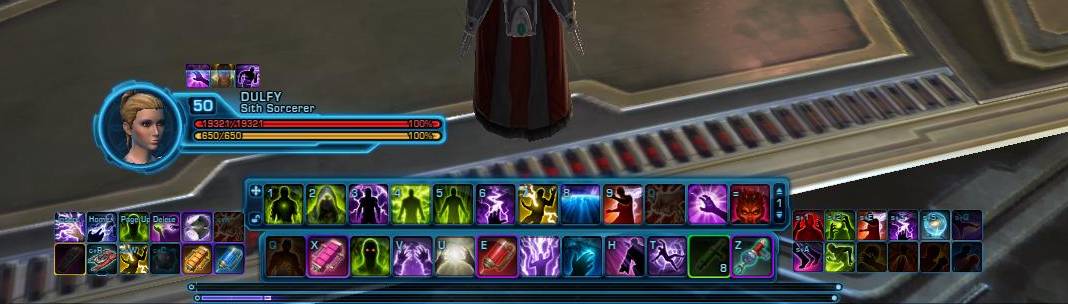 Star War The Old Republic
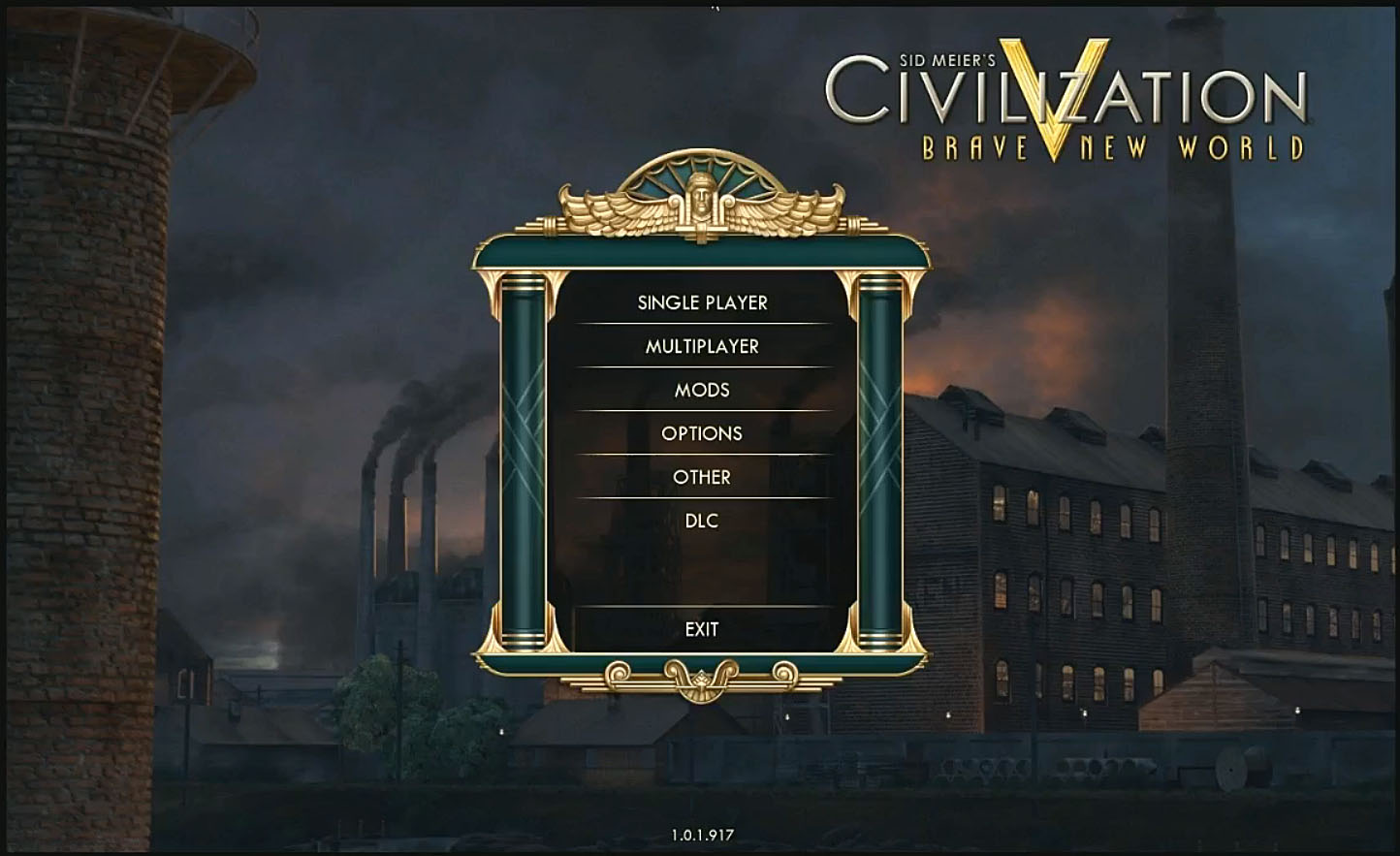 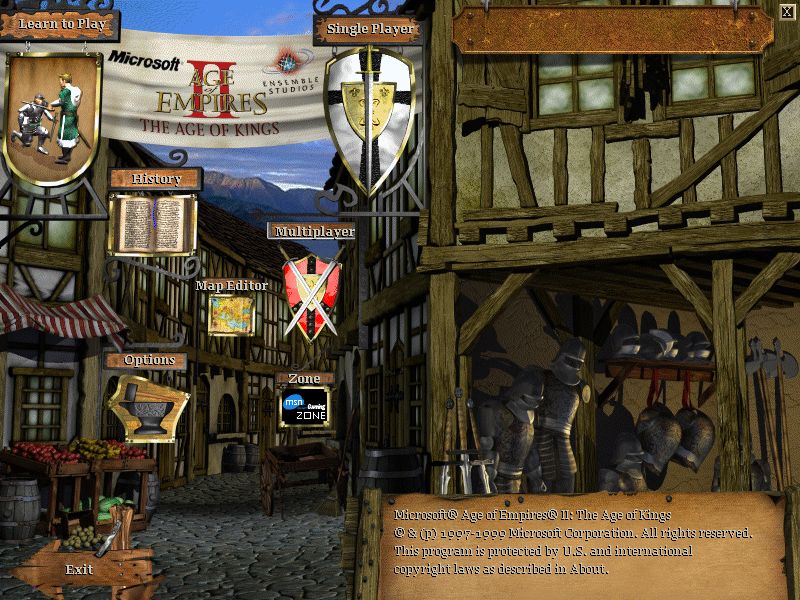 [Speaker Notes: Vizuál menu by měl odpovídat vizuálu hry]
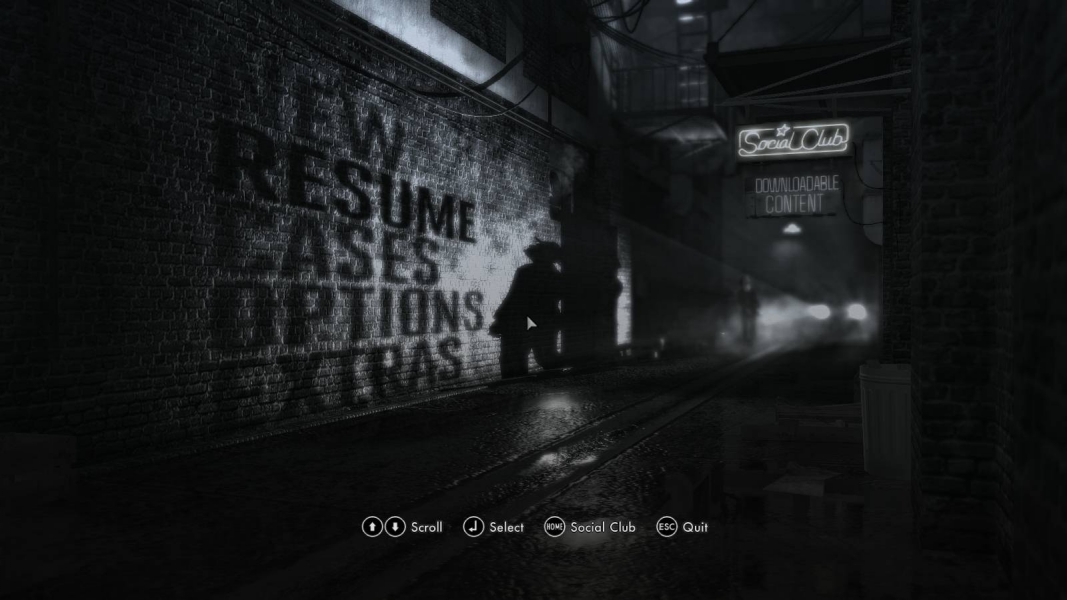 L.A. Noire (2011)
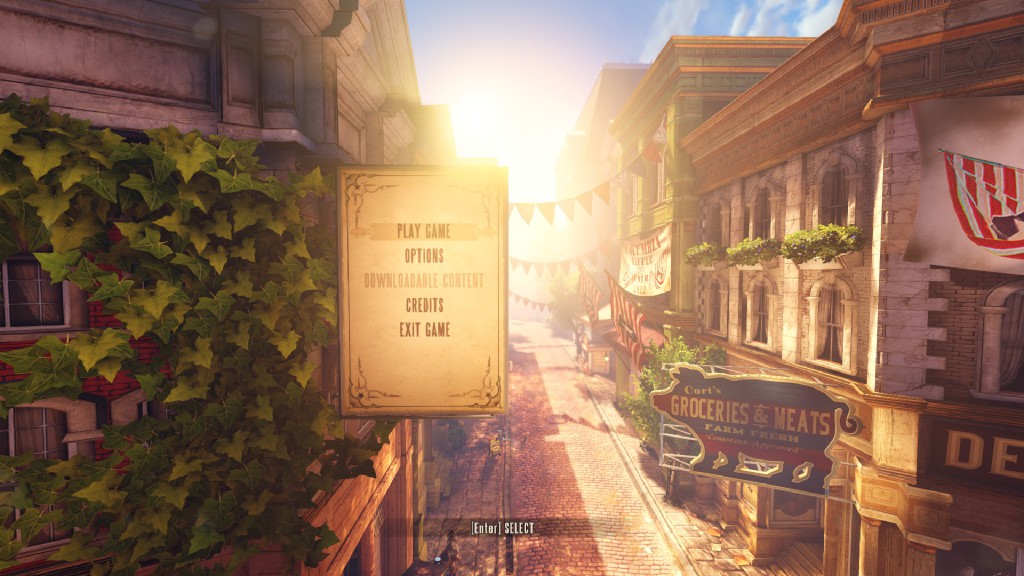 Bioshock Infinite (2013)
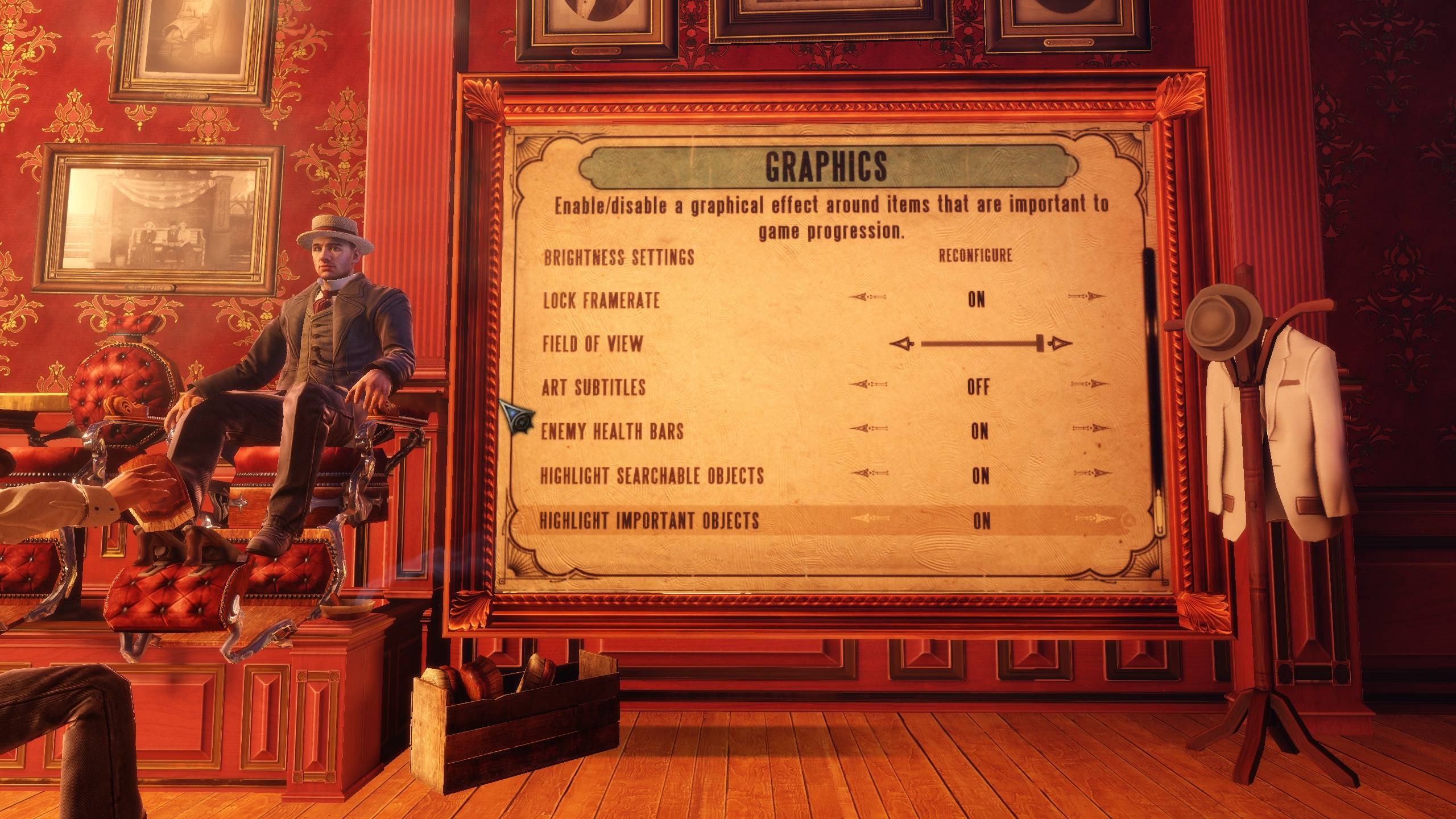 Bioshock Infinite (2013)
Pop-Up menu
Použití:
Zobrazení dodatečných informací
Vhodné pro tutoriál

Narušují flow:
„Chcete vylepšit stáje na úroveň 6? Bude vás to stát … zlaťáků.“ 
„Dochází vám náboje, chcete si koupit další?“

Bude hra pokračovat, nebo bude pozastavena?
Osnova
Úvod
Fyzická rozhraní
Vstup
Výstup

Virtuální rozhraní
Menu
Text
In-game prvky
Návrh

VR
Text – statický
Příběh, 
Tutoriál, 
Popisky
Budov
Jednotek
Vylepšení
…
Text – dynamický
Dialogy
Klasický
Fade-out „použitých“ možností
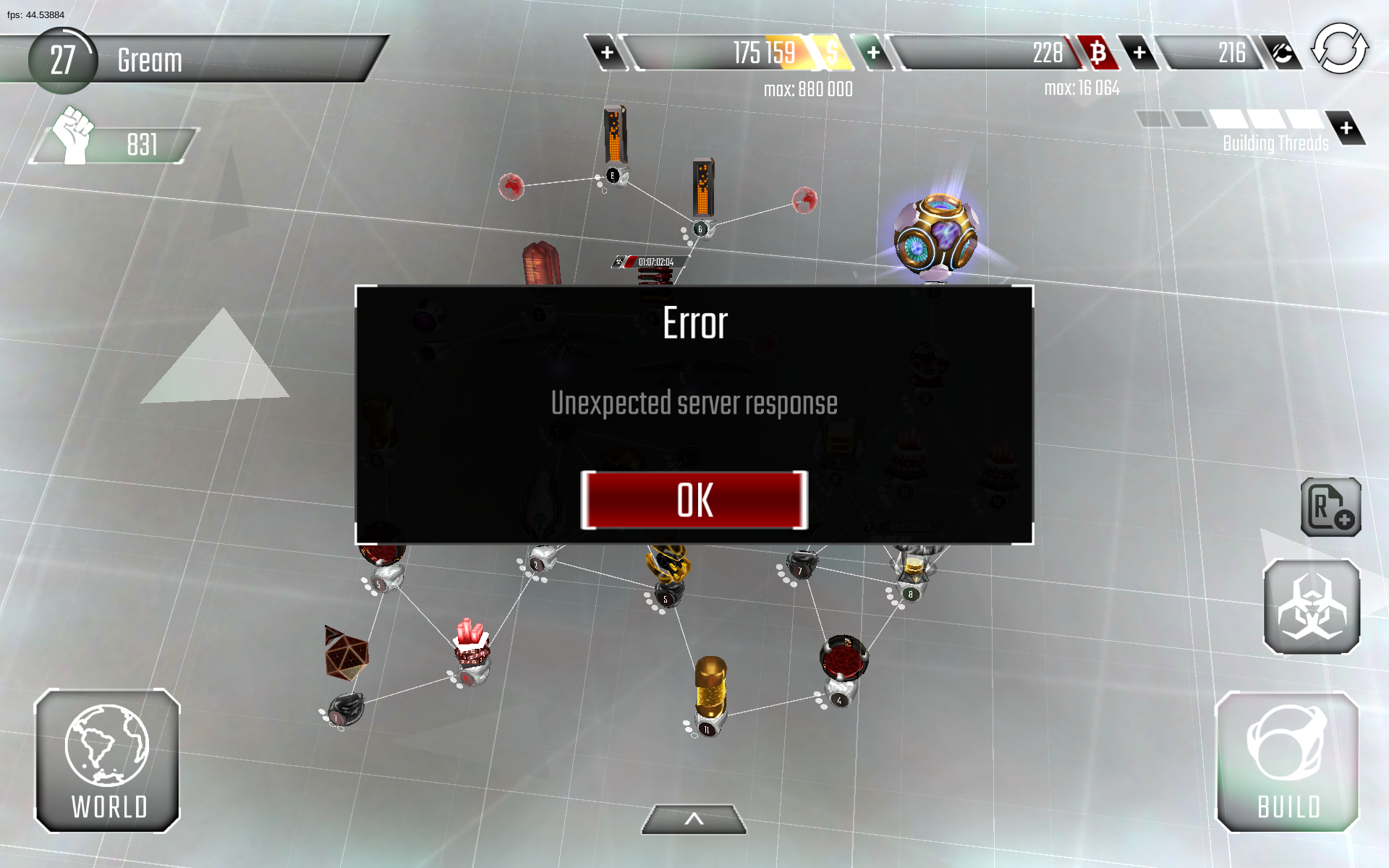 Text – dynamický
Dialogy
Klasický
Fade-out „použitých“ možností

Dialogue Wheel
Strukturované
Rychlejší použití
Předem daný význam jednotlivých možností
Není nutno číst…
Mass Effect
Text – dialogy
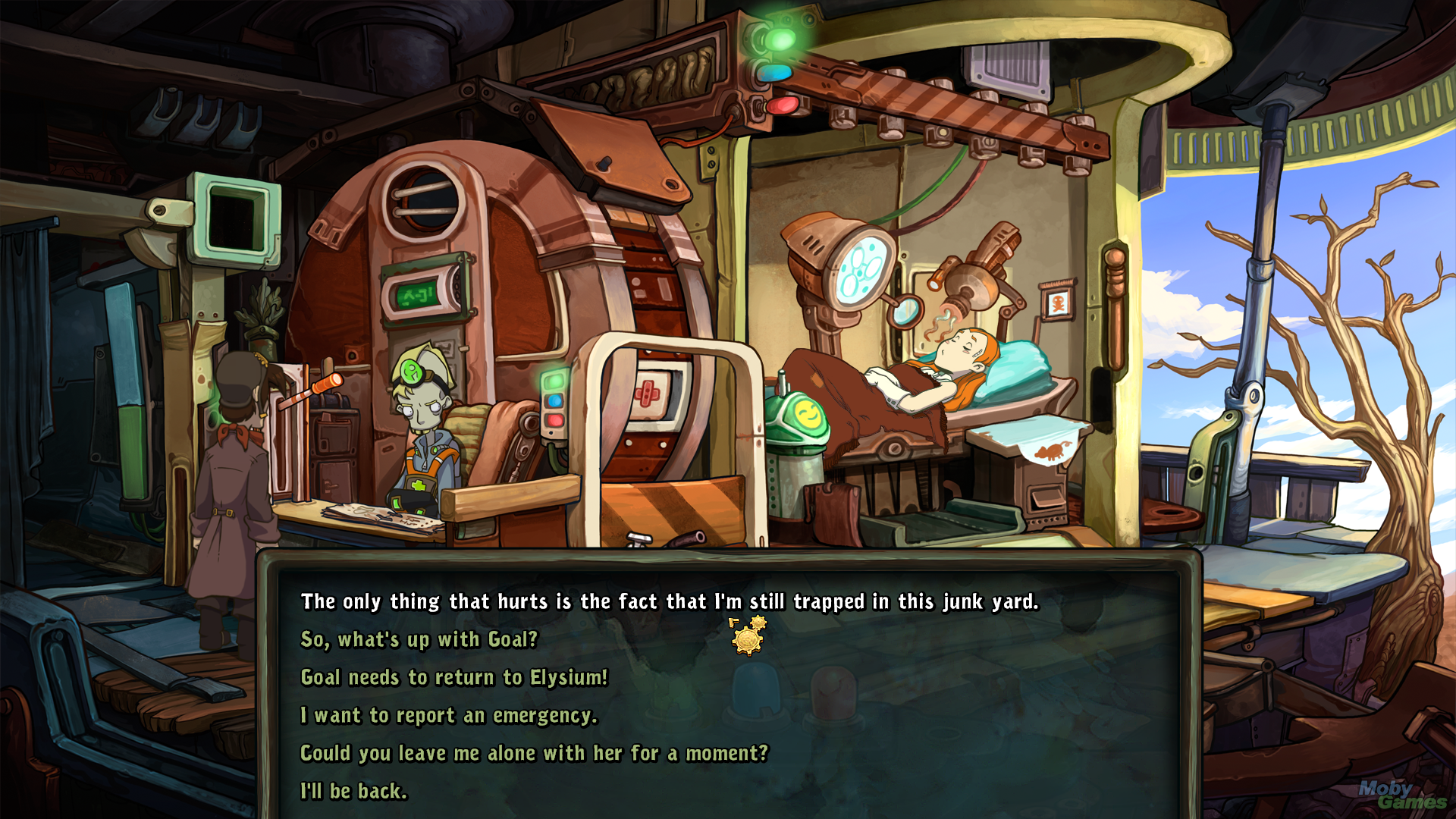 Deponia
Text – dialogy
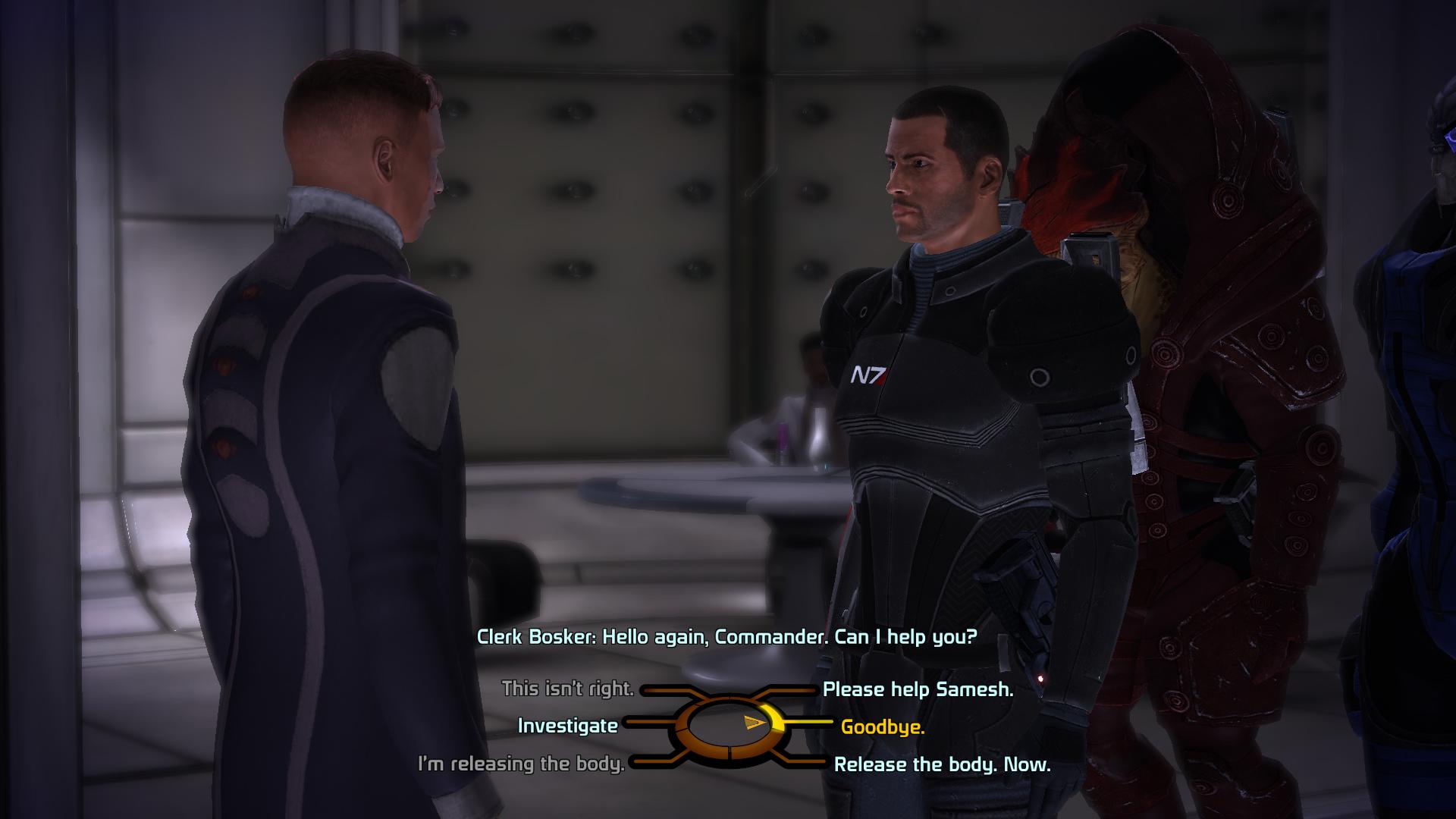 Mass Effect
Text – dialogy
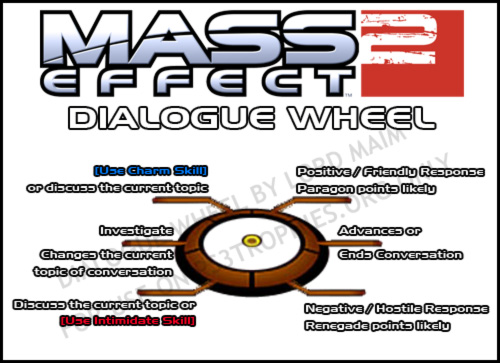 Text
Zadávání textu:
Klávesnice
Fyzická
Dotyková

Virtuální klávesnice

Konzole – rozložení podle gamepadu
Text – virtuální klávesnice
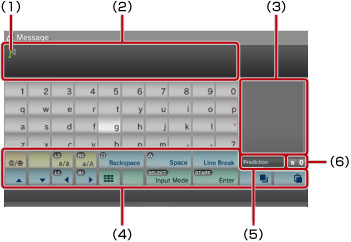 Sony Playstation
Text – virtuální klávesnice
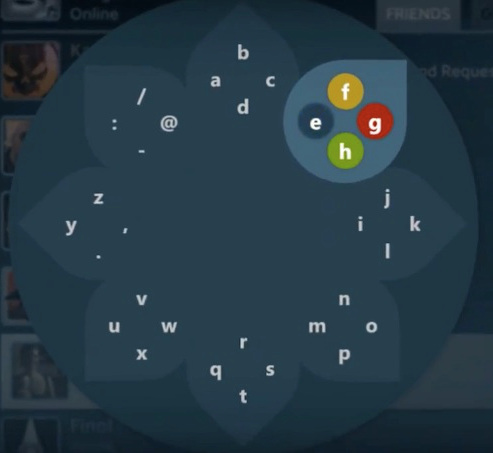 Steam (Big Picture) – „Daisy Wheel“
Osnova
Úvod
Fyzická rozhraní
Vstup
Výstup

Virtuální rozhraní
Menu
Text
In-game prvky
Návrh

VR
Typy in-game rozhraní
Je rozhraní vykresleno 
ve 3D herním světě?
Patří rozhraní do fiktivního herního světa?
Typy in-game rozhraní
Non-diegetic (statické)
Vykreslováno mimo herní svět; viditelné, slyšitelné pouze hráčem, nikoli herními charaktery
HUD display
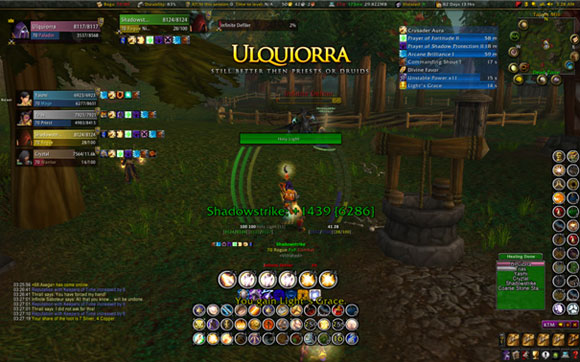 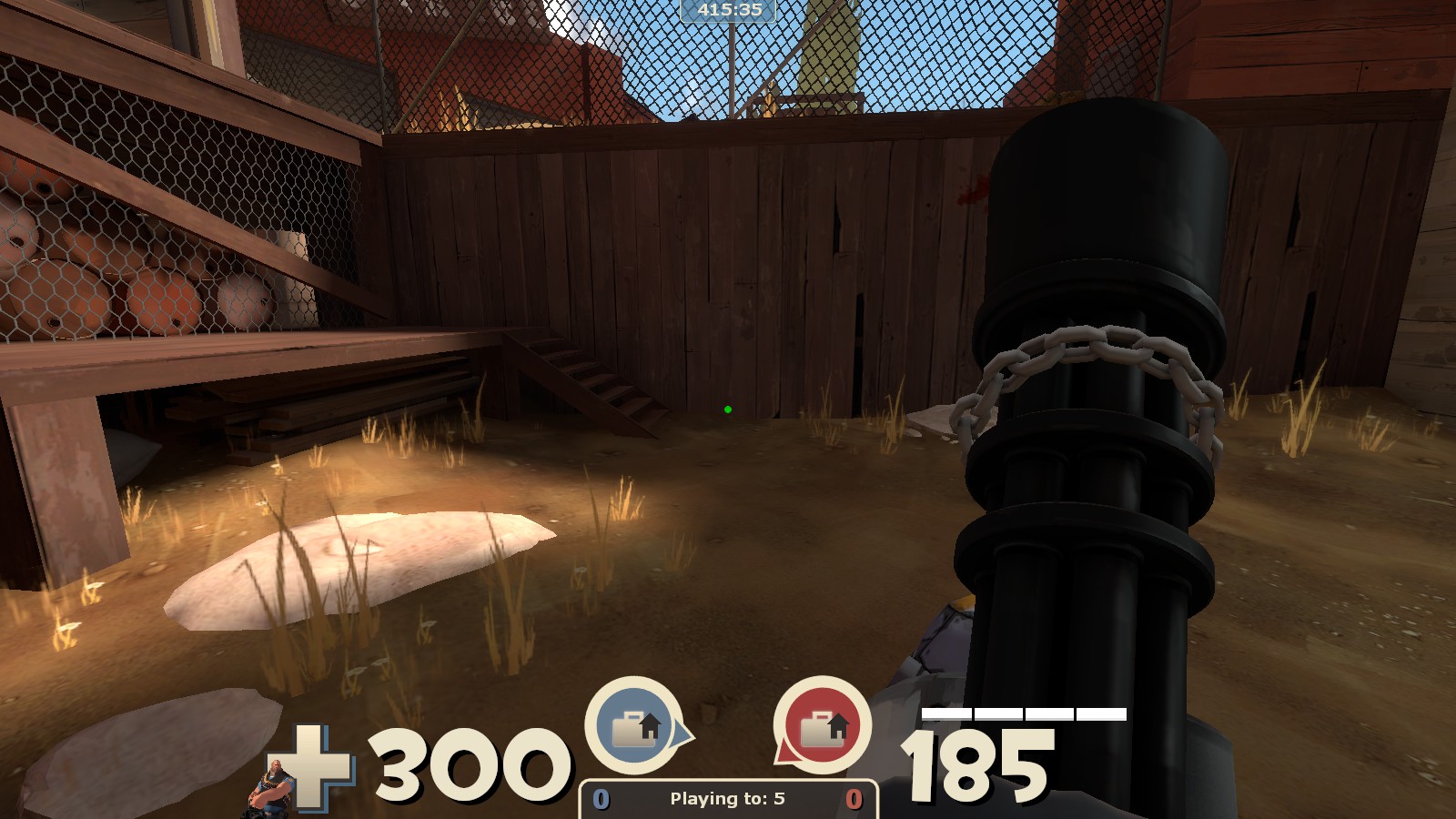 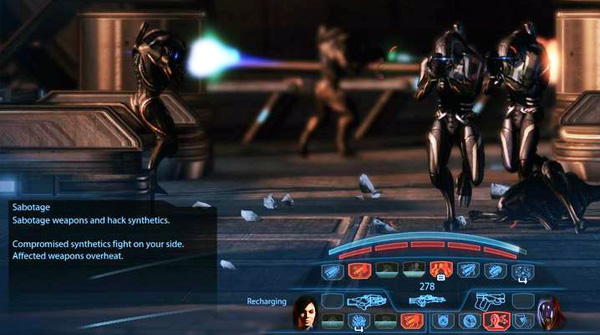 World of Warcraft
Team Fortress 2
Mass Effect
Typy in-game rozhraní
Diegetic (dynamické)
integrované do herního světa (to, co můžou vidět a slyšet herní charaktery:
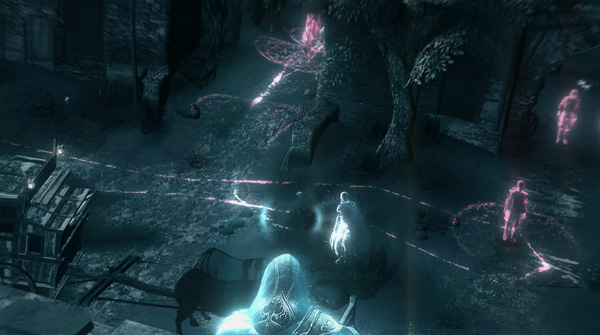 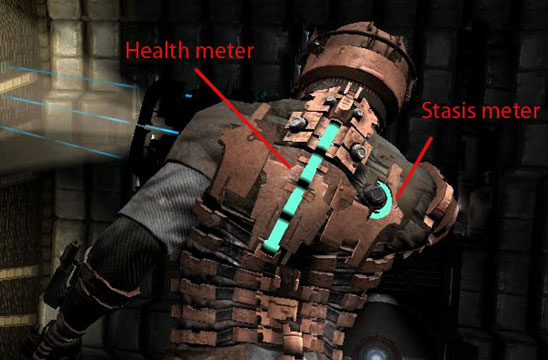 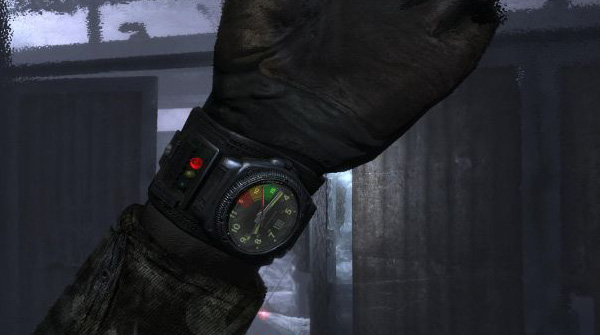 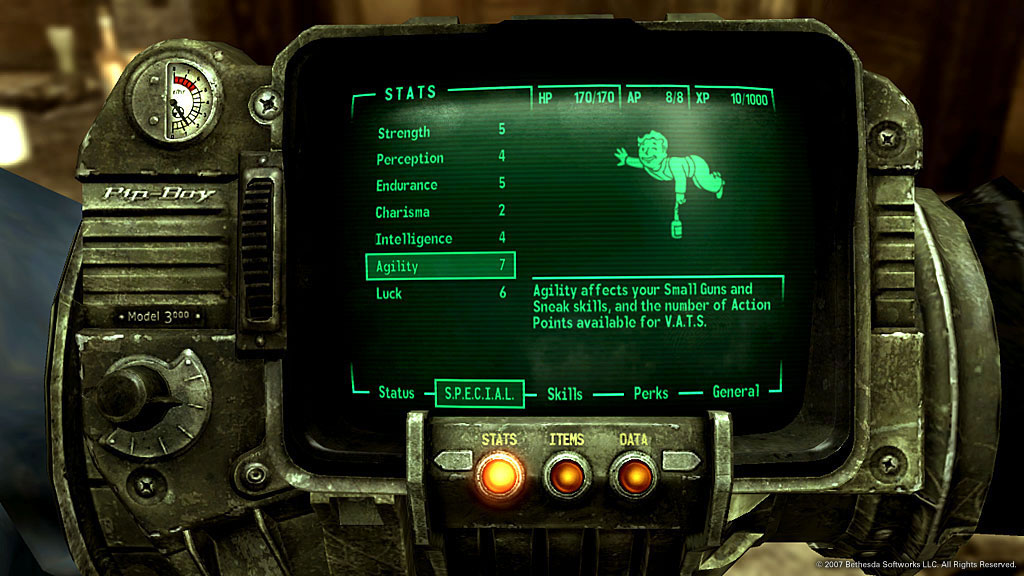 Assassin’s Creed
Metro 2033
Fallout
Dead Space
Typy in-game rozhraní
Spatial (prostorové): vykresleno v 3D prostoru herního světa, nejsou „běžnou“ součástí tohoto světa:
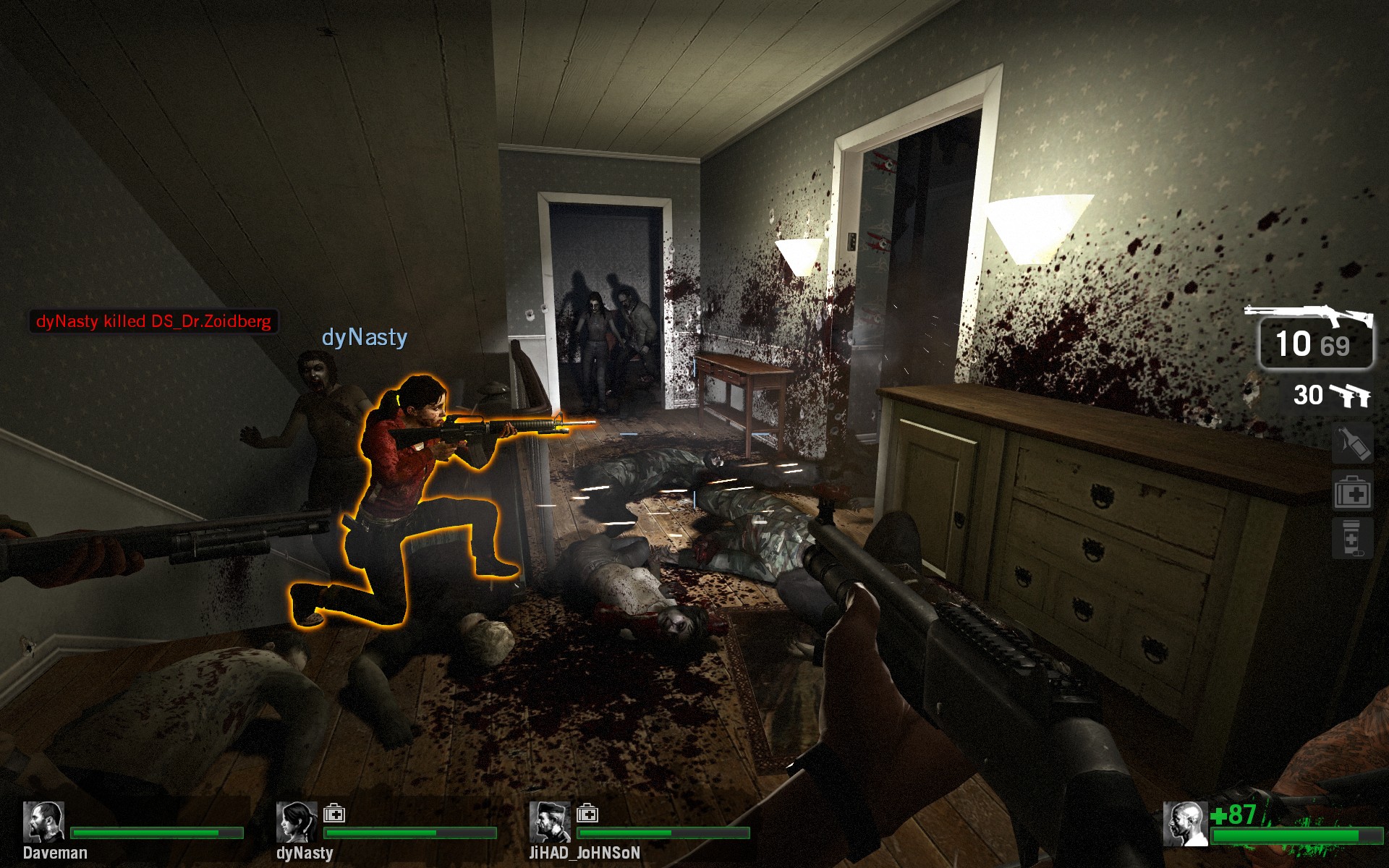 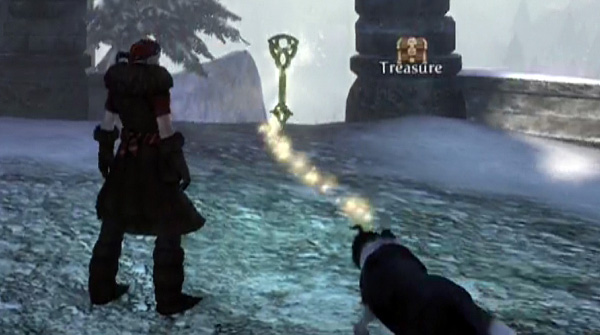 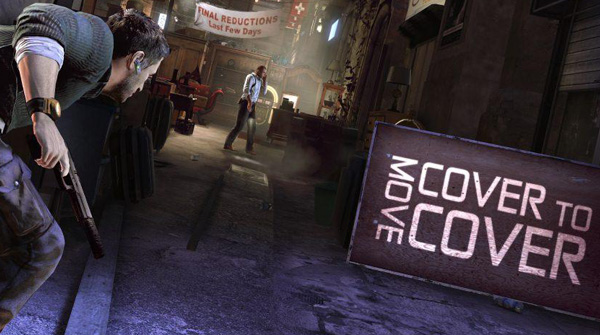 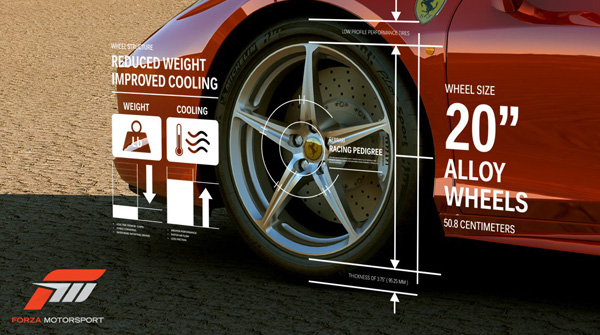 Left 4 Dead
Fable
Splinter Cell
Forza
Typy in-game rozhraní
Meta: patří do herního světa – svázané s aktuální herní situací, vykreslováno mimo 3D prostor herního světa,
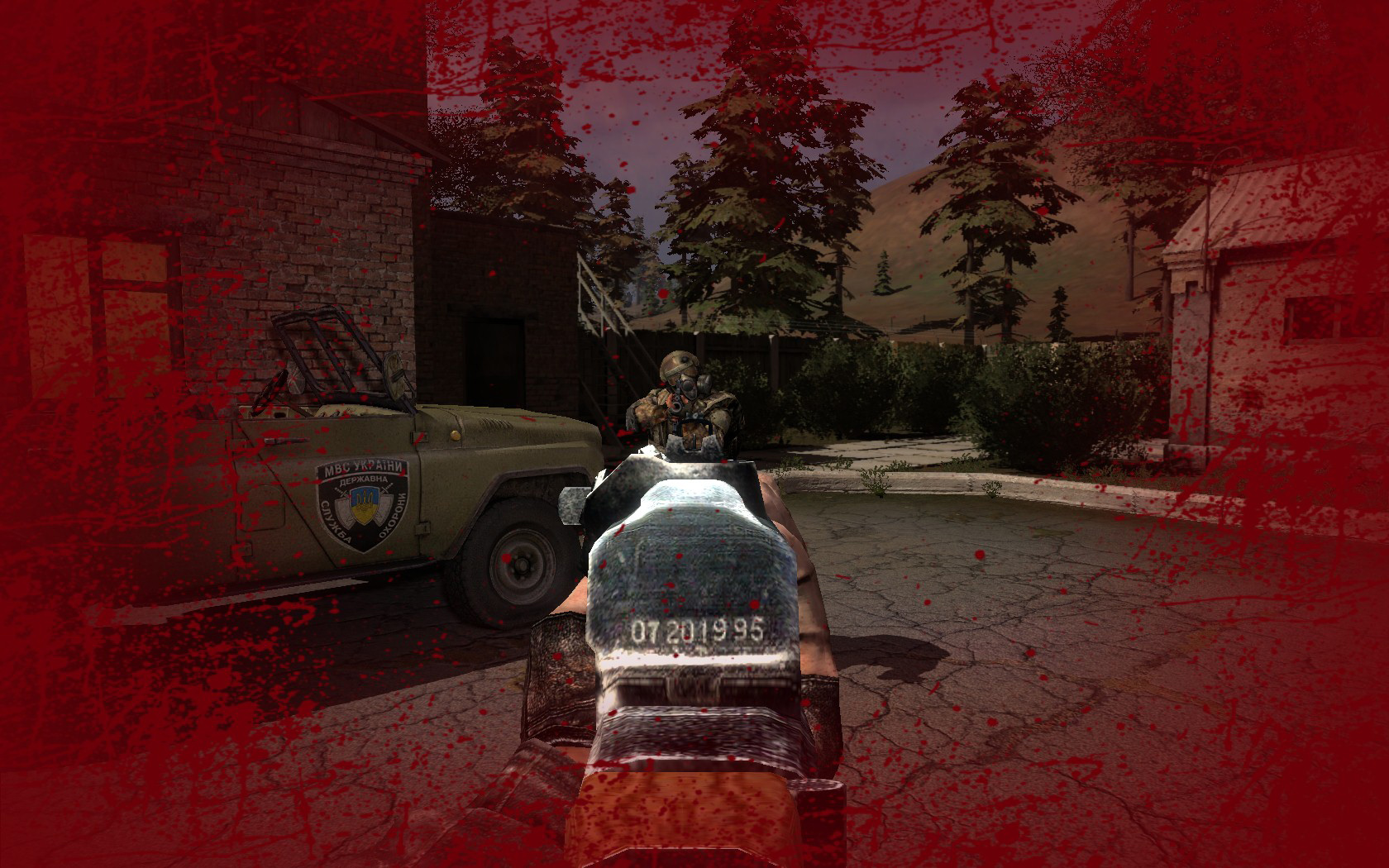 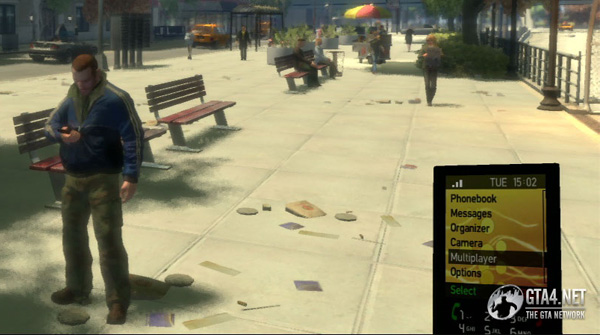 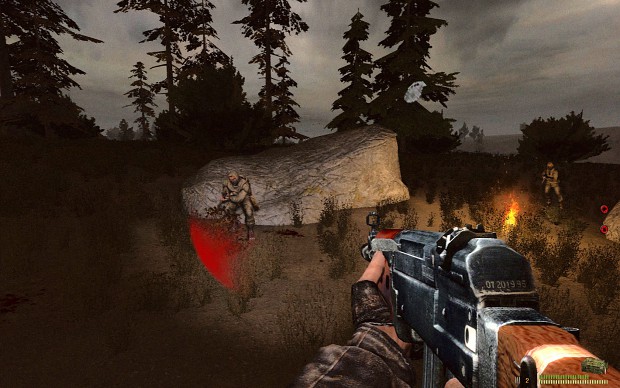 S.T.A.L.K.E.R
GTA
S.T.A.L.K.E.R
[Speaker Notes: Nesměrové]
Typy in-game rozhraní
Non-diegetic:
Tradiční, hráči jsou na to zvyklí
„hráč nehraje hru, hráč hraje rozhraní“

Diegetic:
Těžší na návrh (implementaci)
Může pomoci při „ponoření“ (immersion) hráče do hry… VR

Pokud se rozhodujeme mezi imerzí a funkcionalitou – funkcionalita musí mít přednost…
Out-of-game rozhraní
Interakce s vypnutou hrou – notifikace
„Your base was attacked.“
„Upgrade completed.“
…
„Your minions are bored, come back and take them to the batlle“

Stručné
Důležité
Přiměřeně časté
Osnova
Úvod
Fyzická rozhraní
Vstup
Výstup

Virtuální rozhraní
Menu
Text
In-game prvky
Návrh

VR
Návrh rozhraní – grafika
Jednotný styl rozhraní a zbytku hry
Sci-fi, medivial, minimalistic, …

Principy návrhu herního rozhraní:
Vycházíme z principů komunikace člověka s počítačem (PV182, PV097, PV123, PV078, …)
Barva
Písmo
Piktogramy, ikony, …
Návrh rozhraní – grafika – barvy
Barvy v počítačové grafice… viz: 
PV182, PV097, PV215, …
Edward Tufte
M.Kvasňovský: Teória a psychológia farieb v internetovej komunikácii, DP, 2010

Důvody použití barev ve hrách i v rozhraních:
Reprezentují realitu, definují styl, náladu (horror, retro, cartoon, …)
Rozlišení (labeling)
Hráčů, týmů, území, …
Měření: mapování informace na barvu
Zdraví (Health-bar), úroveň hluku, radiace, přehřátí zbraně, …
Oživení, dekorace
Návrh rozhraní – text
Je třeba myslet na:
Fonty
Lokalizace / internacionalizace
Barvy a kontrast
Kolik textu? Méně je někdy více:
WoW: „quest text“ omezen na 511 znaků.



„We need to stop writing a fu***ng book in our game,
because nobody wants to read it.“
Jeffrey Kaplan, game-play director
Návrh rozhraní – hlavní herní menu
Postupy návrhu:
Vývojový diagram, graf toků („flow chart“)

Ručně – papírové prototypy
Ilustrátor, Inkscape, Photoshop
Visio, Visual Studio

Viz PV182
Návrh rozhraní – hlavní herní menu
Pro hry typické prvky:
Nová hra
Pokračovat / načíst hru
Nastavení
Credits
Konec

Pozadí: 
Logo, animované/renderované
…i menu by mělo běžet 60fps
Návrh rozhraní – hlavní herní menu
Armikrog. (2016)
Návrh rozhraní – hlavní herní menu
Brent Fox: Game interface design
Návrh rozhraní – hlavní herní menu
Brent Fox: Game interface design
Návrh rozhraní – HUD
Metoda návrhu: wire-frames
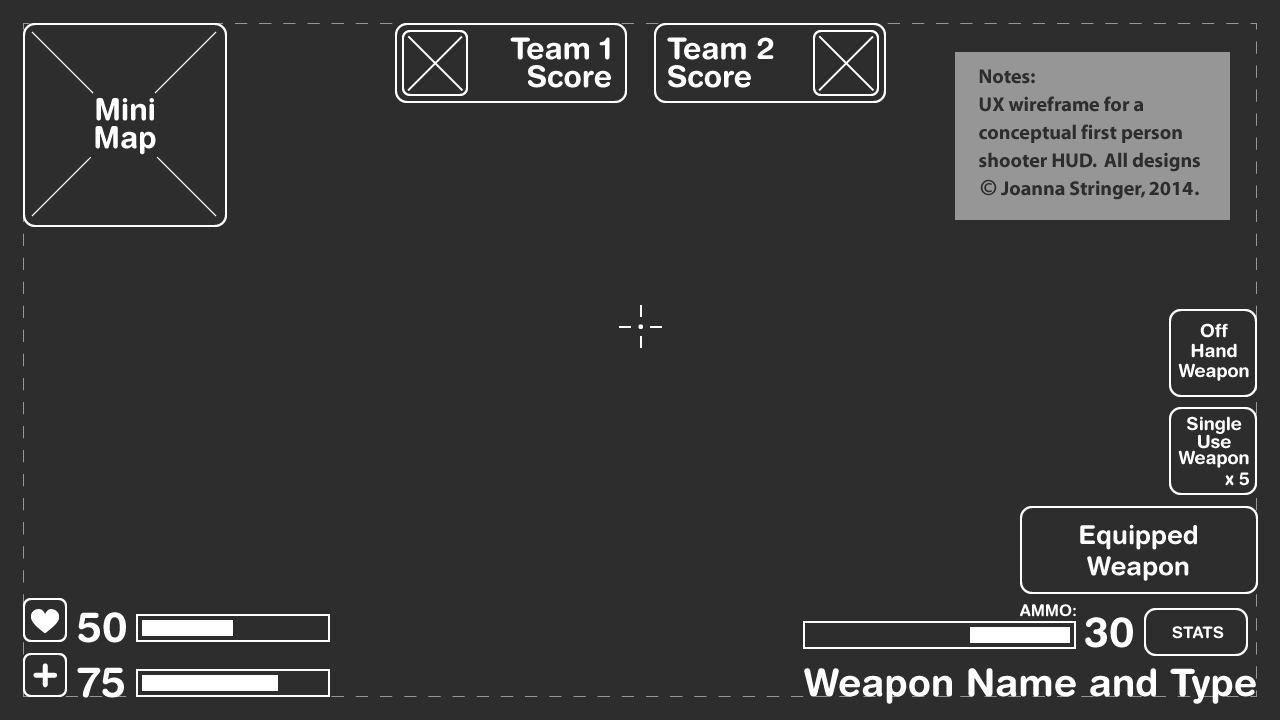 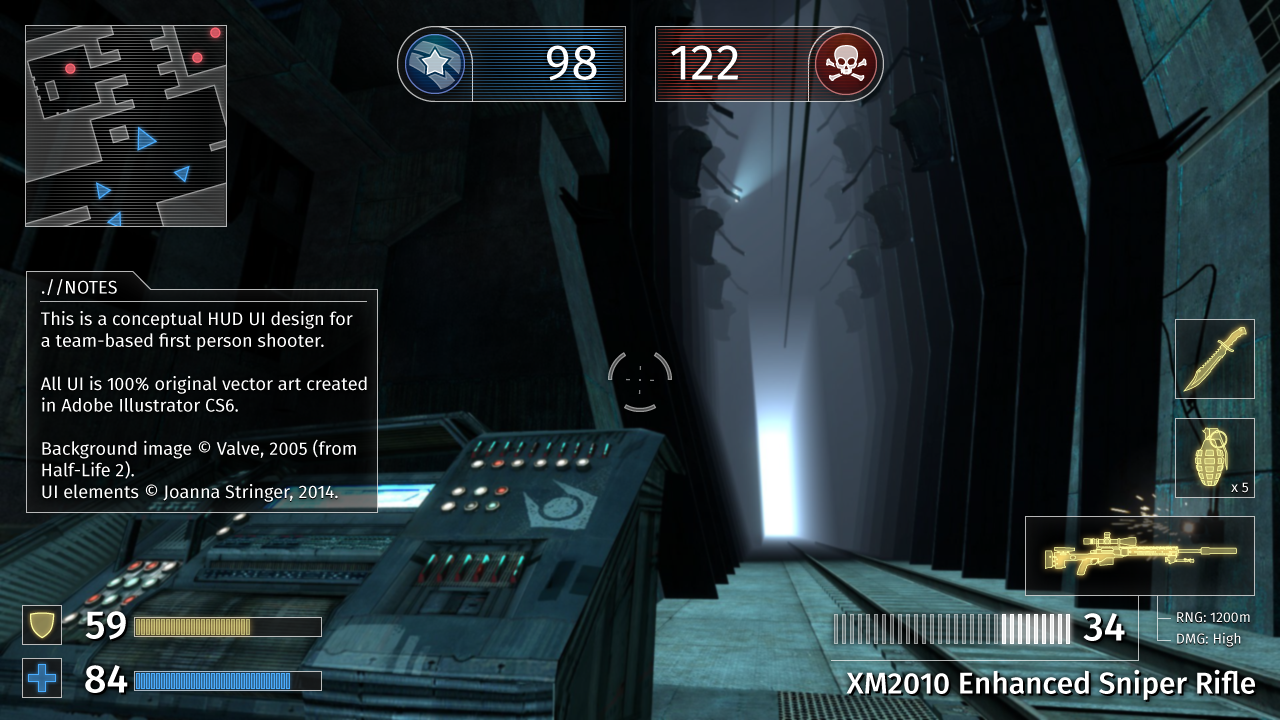 Návrh rozhraní – HUD
Originalita, ale s mírou
RPG hry – jaký tvar a barvu mají health/mana ukazatele? 
Proč?
Kde jsou umístěny?
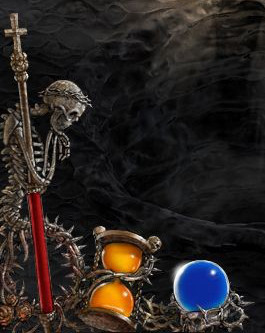 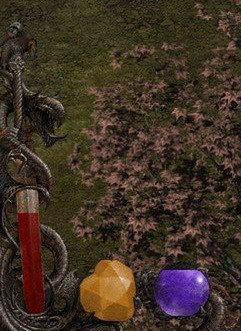 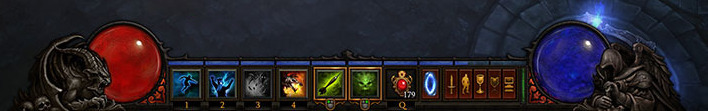 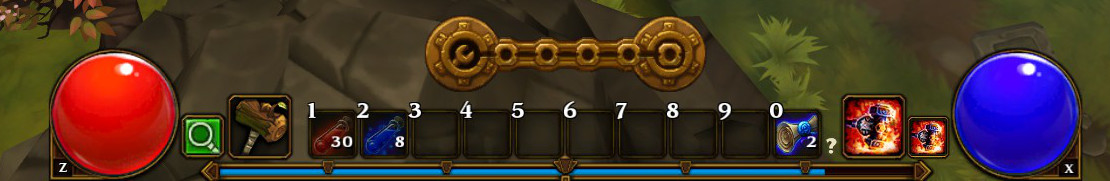 Diablo III
Torchlight 2
Inquisitor
Návrh rozhraní – HUD
Metoda návrhu: wire-frames

Originalita, ale s mírou
RPG hry – jaký tvar mají health/mana ukazatele? Proč?
Kde jsou umístěny?

Méně je více:
Pouze nezbytné informace
dynamický obsah (ukazatel množství vzduchu pouze, když je hráč pod vodou)
Pozor na „čitelnost“ rozhraní
Mobilní platformy
MMORPG, spousta drobného textu…
Návrh rozhraní – HUD
Míra detailů:
Příklad - Health-bar:
Proužky (hvězdičky, lebky, …)
Maximum: Tři, pět, deset?
Spojitý pruh
Číselná hodnota 
Absolutní
Procenta
…
Návrh rozhraní – prvky ve hře
Sepsat vše, co by se mohlo hráči hodit
Seřadit podle priority
Roztřídit – podle času:	
Musí být vidět pořád – HUD
Automaticky (tutoriál, událost) – popup menu
na vyžádání (inventář) – in-game menu
Na konci kola
Roztřídit – podle typu: 
Diegetic, non-diegetic, meta, spatial, HUD
Upravovat podle testování
Návrh – HUD
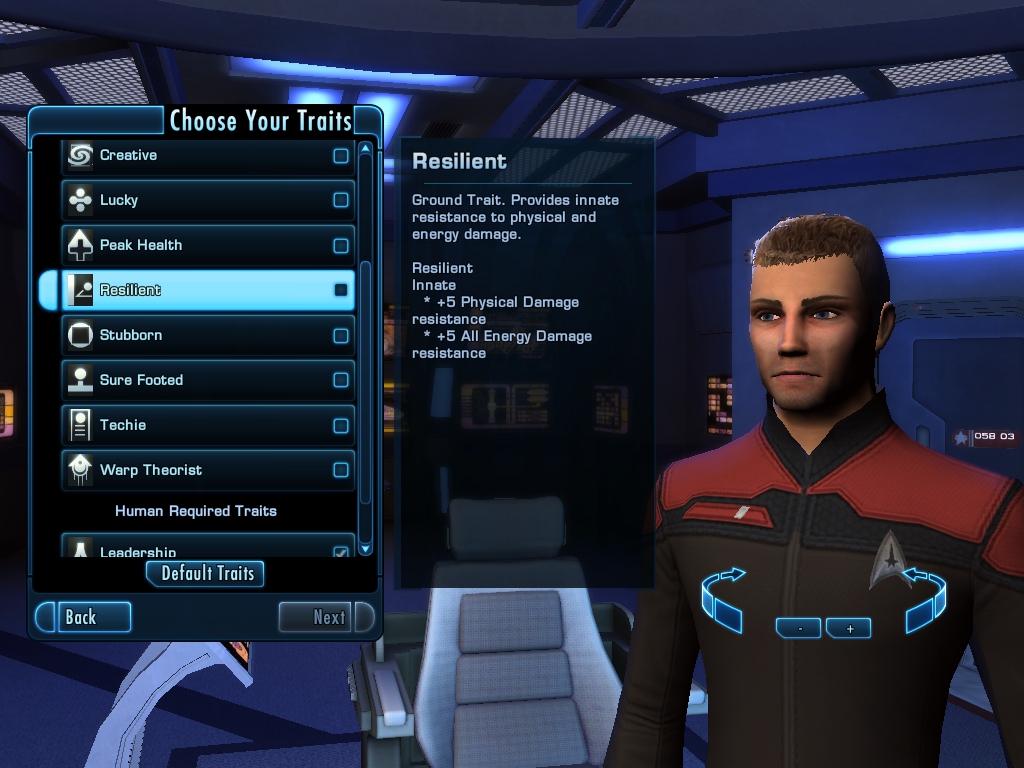 Star Trek: Online
[Speaker Notes: Myslíte si, že je to dobré rozhraní, proč?]
Návrh – HUD
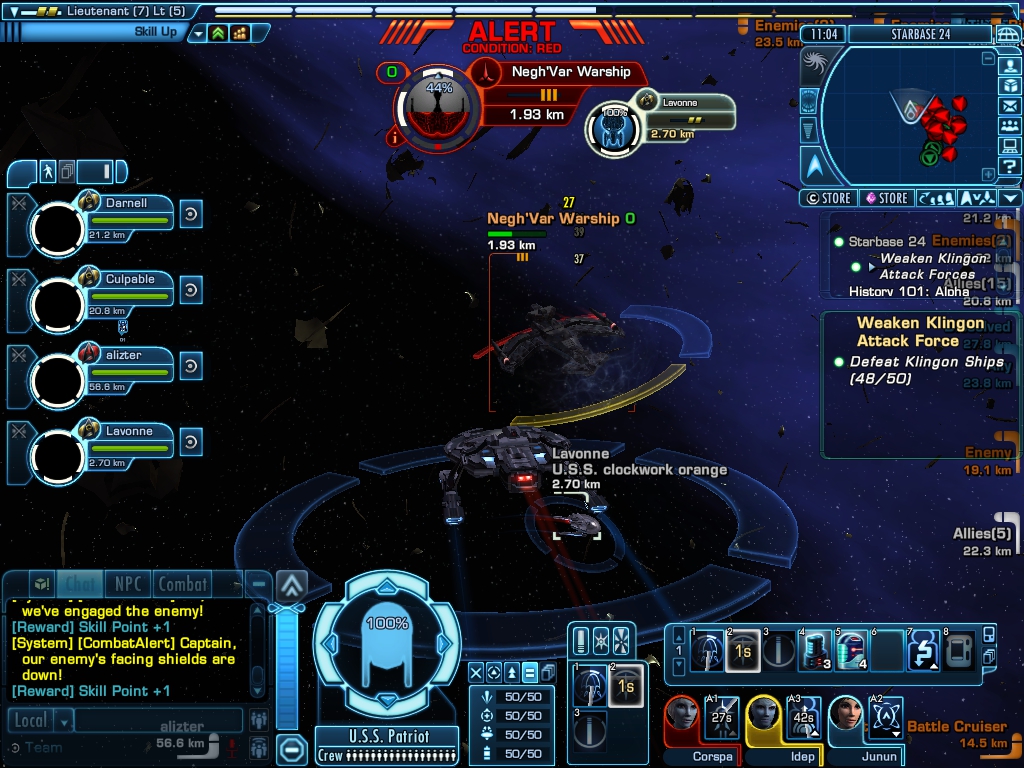 Star Trek: Online
[Speaker Notes: Myslíte si, že je to dobré rozhraní, proč?]
Návrh – HUD
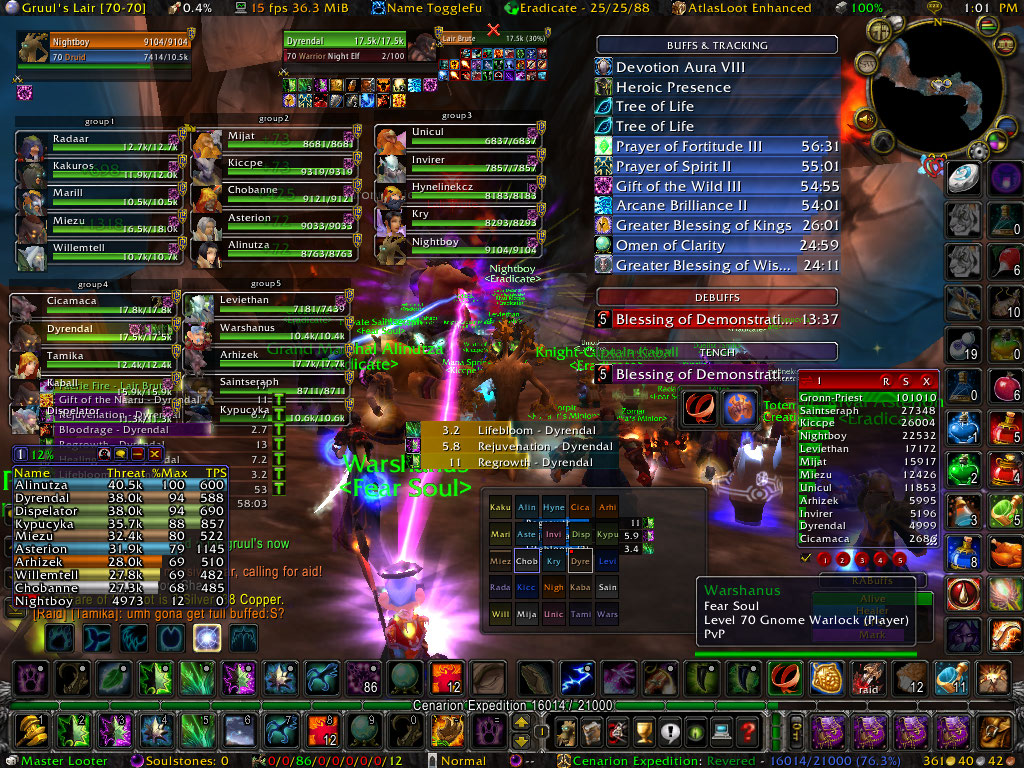 Word of Warcraft
Osnova
Úvod
Fyzická rozhraní
Vstup
Výstup

Virtuální rozhraní
Menu
Text
In-game prvky
Návrh

VR
Rozhraní pro virtuální realitu
Snaha o maximální ponoření hráče do virtuálního prostředí – immersion 
Vstup – optické snímání uživatele – hlava, ruce (ovladače)
Výstup – helma (HMD, Head Mounted Display)

Historie:
70’ – první pokusy
80’, 90’, 00’ 10’ – módní a technologické vlny, nepoužitelné v praxi
2016 – první komerčně úspěšná řešení

Spousta specifik:
Hardware – rozlišení, frame-rate, hmotnost, kabely, snímání uživatele (přesnost, rychlost)
Biologické 
únava očí, hlavy, končetin
Motion sickness (simulation sickness)
[Speaker Notes: S HW omezeními nic (jako herní vývojáři neuděláme), ale je potřeba je mít na paměti]
Rozhraní pro VR – mapování
Mapování mezi akcemi hráče a jejich významem pro hru – snaha o maximální imerzi
Máme k dispozici:
Snímání polohy a orientace rukou
„automatickou kameru“ – hráč vidí to, co chce vidět

Může být (a mělo by být) mnohem přirozenější
HTC Vive - grab button?
Rozhraní pro VR – herní žánry, mechaniky
Důležitá je správná volba žánru, herních mechanik:
OK – Střelba, reload
OK – Lukostřelba (využití obou rukou)
KO – platform jumping
?? VR Dota
?? VR Mortal Kombat
?? VR Star Citizen

Pohyb ve velkém prostředí – teleportace
Rozhraní pro VR – menu, in-game elementy
Co je lepší pro VR?
Jak na to?

Main menu, Load game
Diegetická verze?
The Gallery: https://youtu.be/NKoEiSteixY?t=53s
Fantastic Contraption: https://youtu.be/YUKV7RPJ6uE?t=9m16s


Inventář?
Jak jej vyvolat?
Jak jej ve VR vykreslit?
Je rozhraní vykresleno 
ve 3D herním světě?
Patří rozhraní do fiktivního herního světa?
Literatura
Knihy:
Edward Tufte: Envisioning Information, 1990
Brent Fox: Game Interface Design, 2004
D. A. Bowman, E. Kruijff , J. J. LaViola Jr. , I. Poupyrev: 3D User Interfaces: Theory and Practice, 2004, (knihovna FI)
Kevin Saunders: Game Development Essentials: Game Interface Design, 2012
Kristine Jørgensen: Gameworld Interfaces, 2014

Články:
Game UI Discoveries: What Players Want
http://www.gamasutra.com/view/feature/4286/game_ui_discoveries_what_players_.php?print=1